Departamento de Geología, Geografía y Medio Ambiente
Programa de Doctorado en Tecnologías de la Información Geográfica
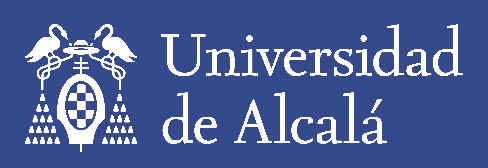 Integración de herramientas geoespaciales y datos de sensores remotos multifuente para el mapeo de sucesiones naturales y antropogénicas de la vegetación en América Central. Con aplicaciones potenciales a otras regiones tropicales de Suramérica, África y Asia
Por:
Abner Jiménez


Dirección:
Dr. Víctor Rodríguez
Dr. Laszlo Pancel
TESIS DOCTORAL
- Bosques - Deforestación
- Sucesión Secundaria
- Monitoreo Satelital - Análisis Geoespacial
- Landsat
- MODIS
- REDD+
- MRV
Alcalá de Henares,
Enero de 2018
Keywords
Contexto de la Investigación
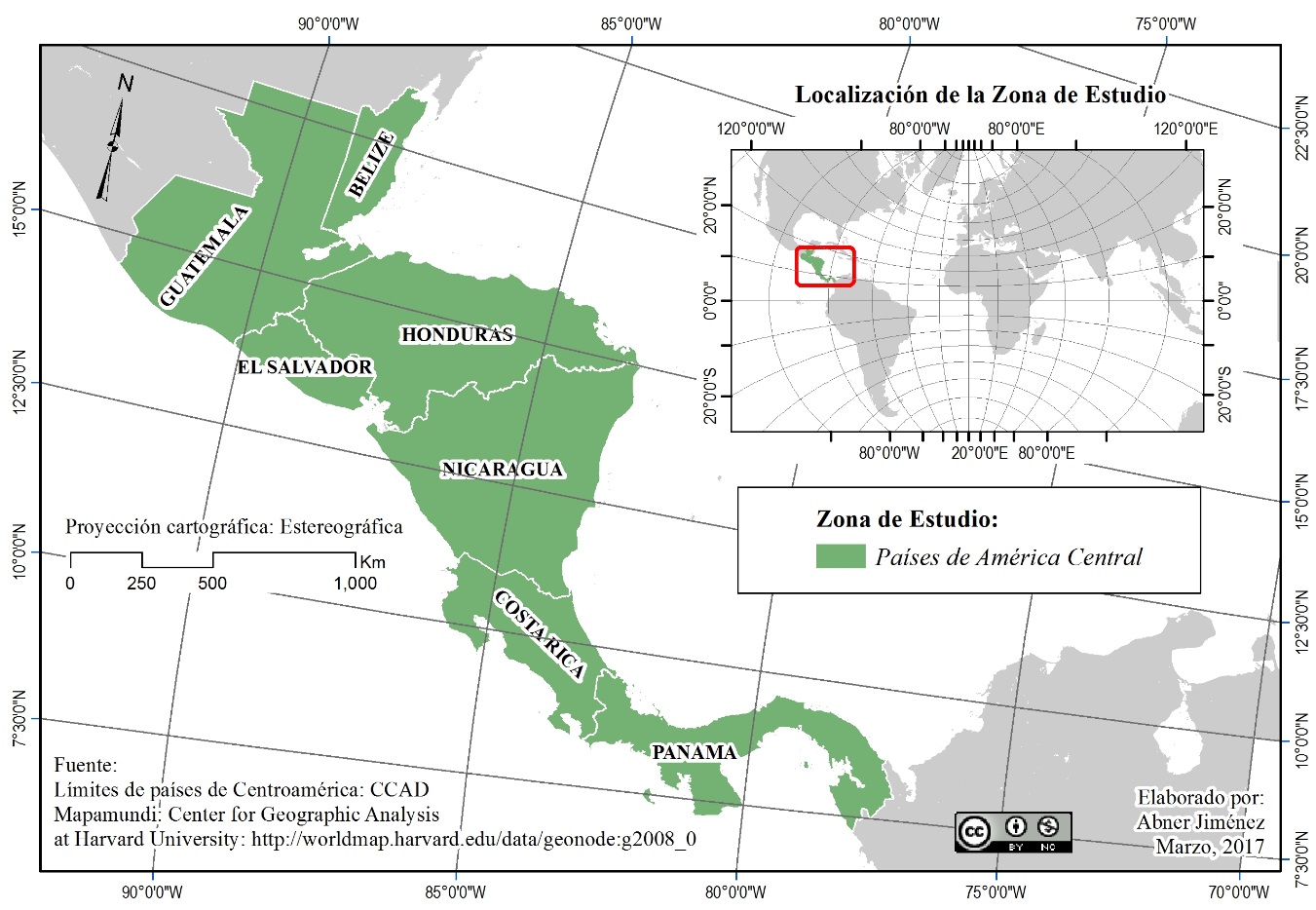 Zona de estudio: América Central

 Marco de aplicación:
Sistemas de monitoreo de los Procesos de Deforestación y Degradación Forestal (MRV-REDD+)
Desafíos del mapeo de bosques en Centroamérica
Título
1
Coherencia nacional-regional

			Proceso de clasificación

					Variaciones espacio-temporales complejas
2
3
Fuente: Pancel, 2016
Objetivo general
Evaluar el estado de los bosques de Centroamérica en el periodo 2000 - 2014 desde el enfoque de las sucesiones naturales y antropogénicas de la vegetación, utilizando datos de sensores remotos multifuente, herramientas de análisis geoespacial y modelos de clasificación que tienen potencial de ser aplicados en otras regiones tropicales de Suramérica, África y Asia.
Bosque secundario
MARCO CONCEPTUAL
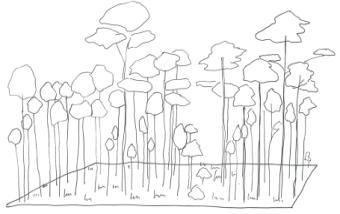 Dibujos cortesía de Pancel, 2013
Sucesión secundaria temprana
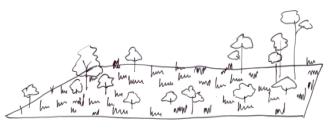 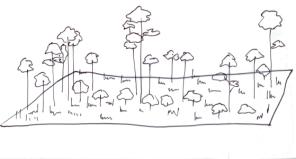 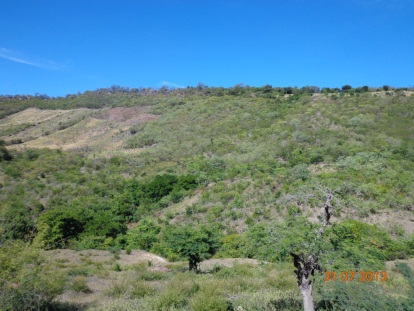 Bosque Primario o Bosque Secundario Maduro
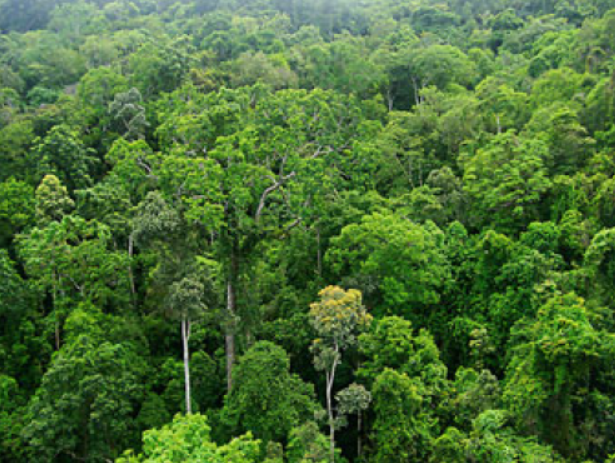 GANANCIA
RECUPERACION
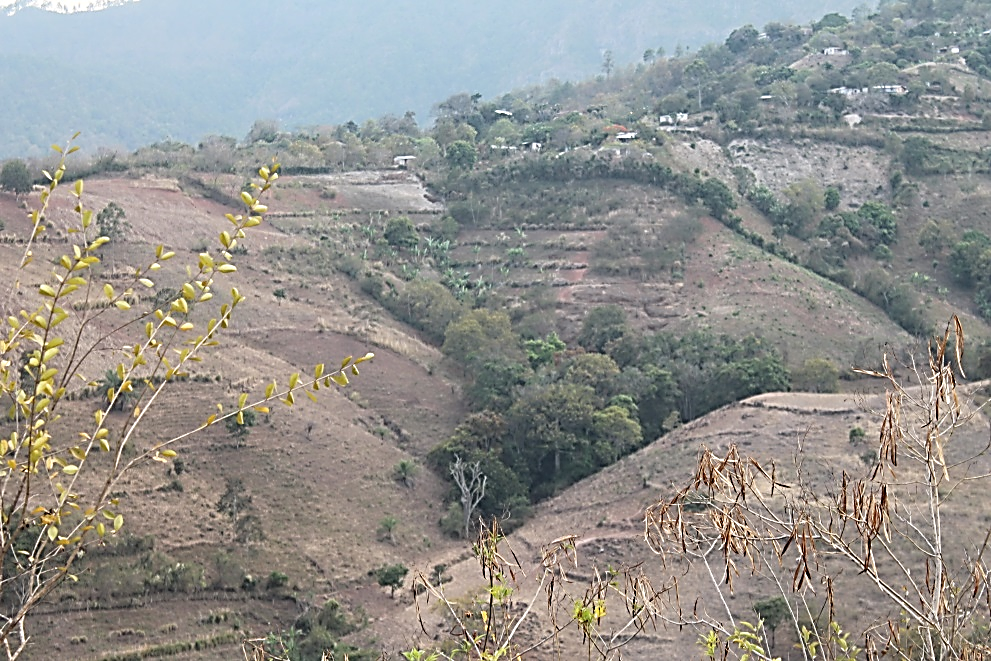 Vegetación Secundaria Avanzada
Bosque Maduro
Suelo Desnudo / Urbano / Cultivos / Pastos
INTERCAMBIO
Vegetación Secundaria temprana
Diferentes estados de sucesión secundaria
a) Ligeramente degradado
Foro cortesía de Programa REDD-CCAD/GIZ
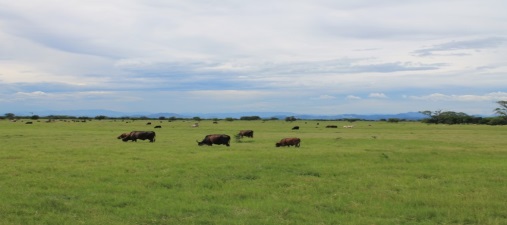 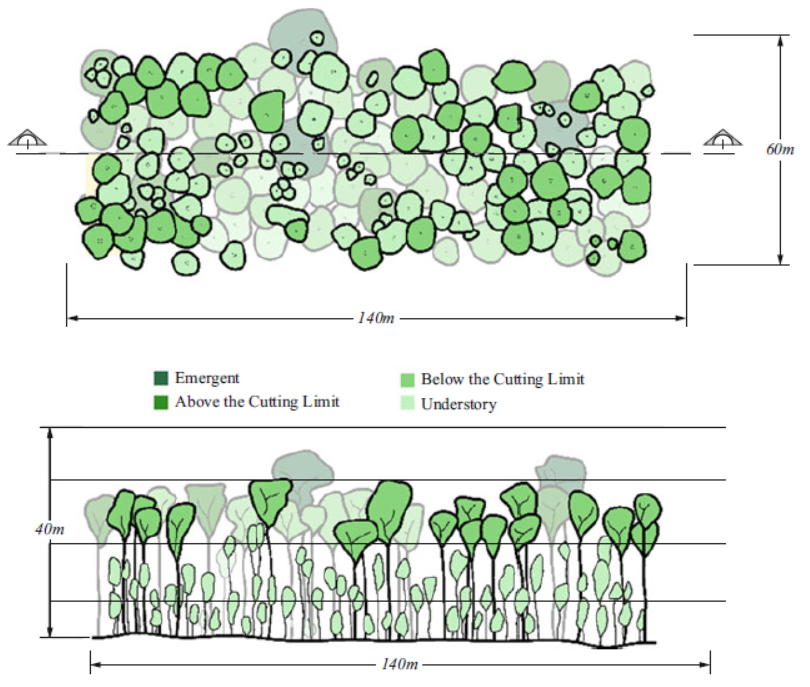 a)
Cambio de Uso
PERDIDAS
b) Altamente degradado
Fotos cortesía de ICF-HONDURAS, 2014
c) Fuertemente degradado
b)
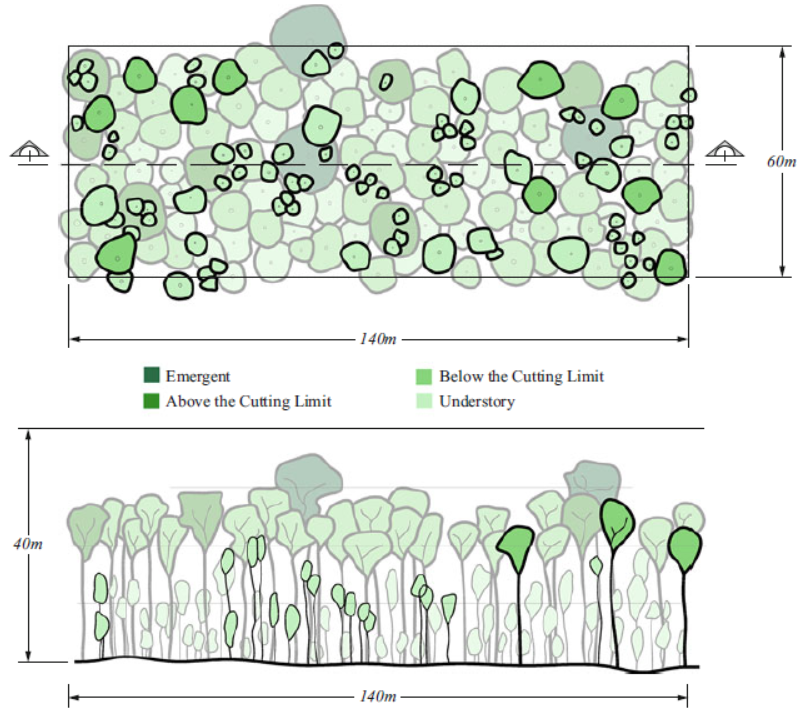 Ilustraciones cortesía de Pancel, 2016
c)
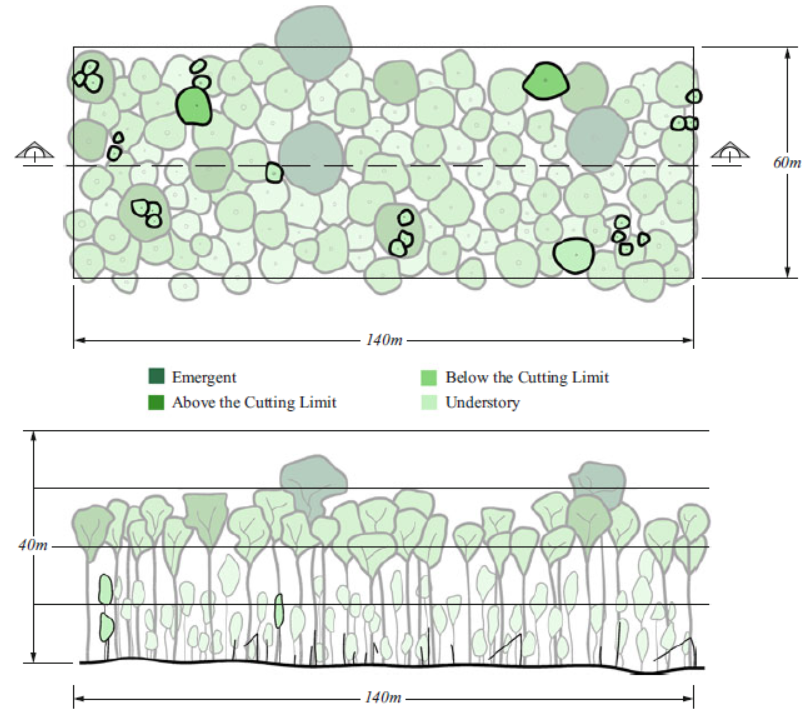 Procesos de sucesión natural y antropogénica de la vegetación
Fuente: 
Elaboración Propia
(Jimenez, 2017)
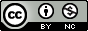 MARCO METODOLOGICO
RESULTADOS
CONTEXTO
METODOLOGÍA APLICADA
Dinámica de los bosques a nivel regional - nacional 
Propuesta de zonificación basada en las sucesiones naturales y antropogénicas
1
Dinámica de los bosques en zonas tropicales seleccionadas de Suramérica, África y Asia
2
Patrones de variación espacio-temporal de la cobertura a nivel de pixel
Sistema de alerta basado en “hotspot” de deforestación
3
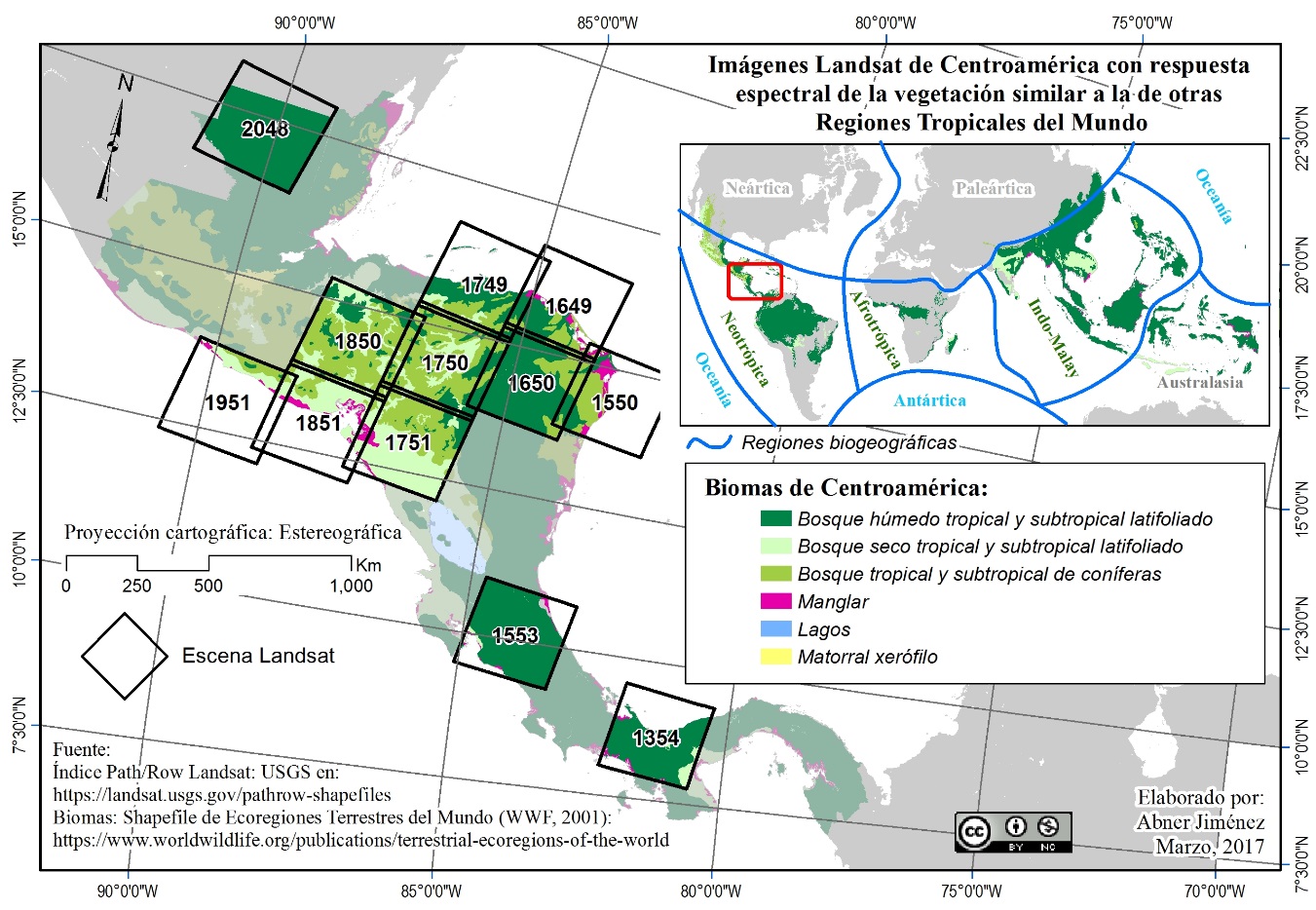 AUTOMATIZACION DEL PROCESO
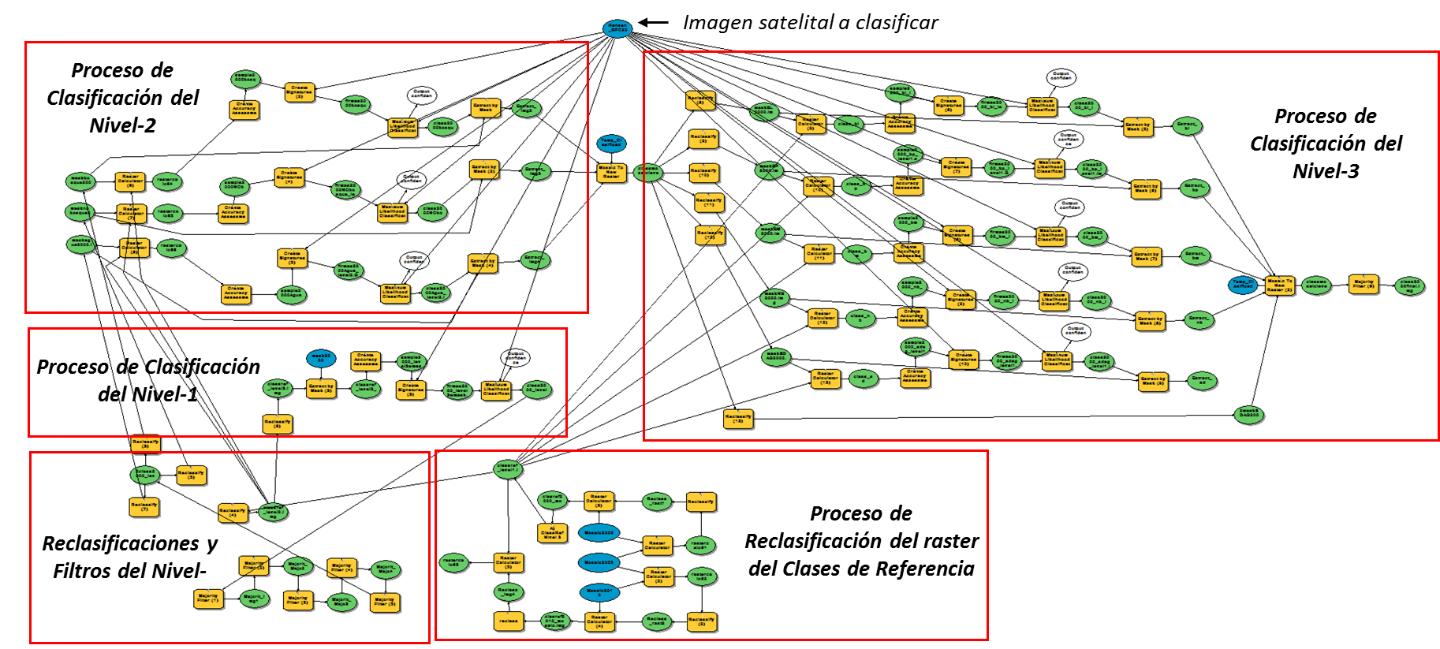 Validación
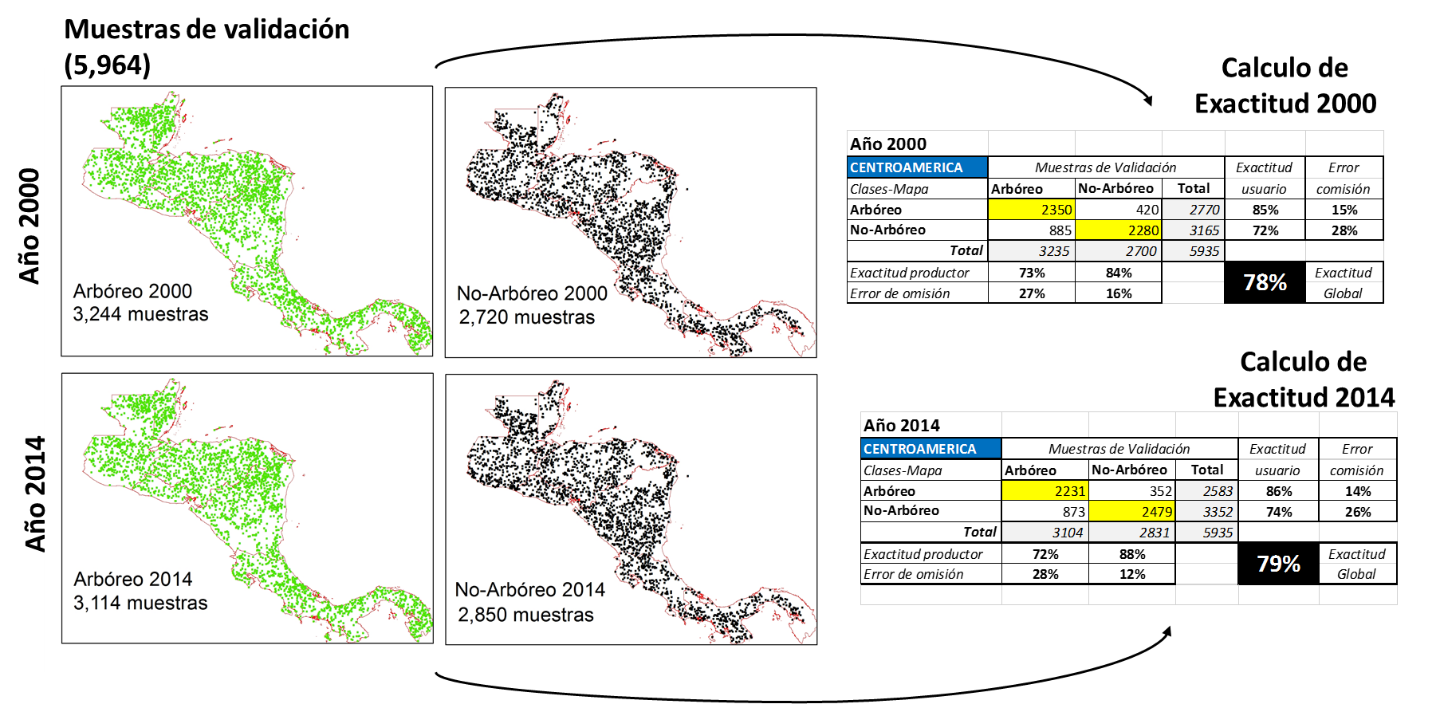 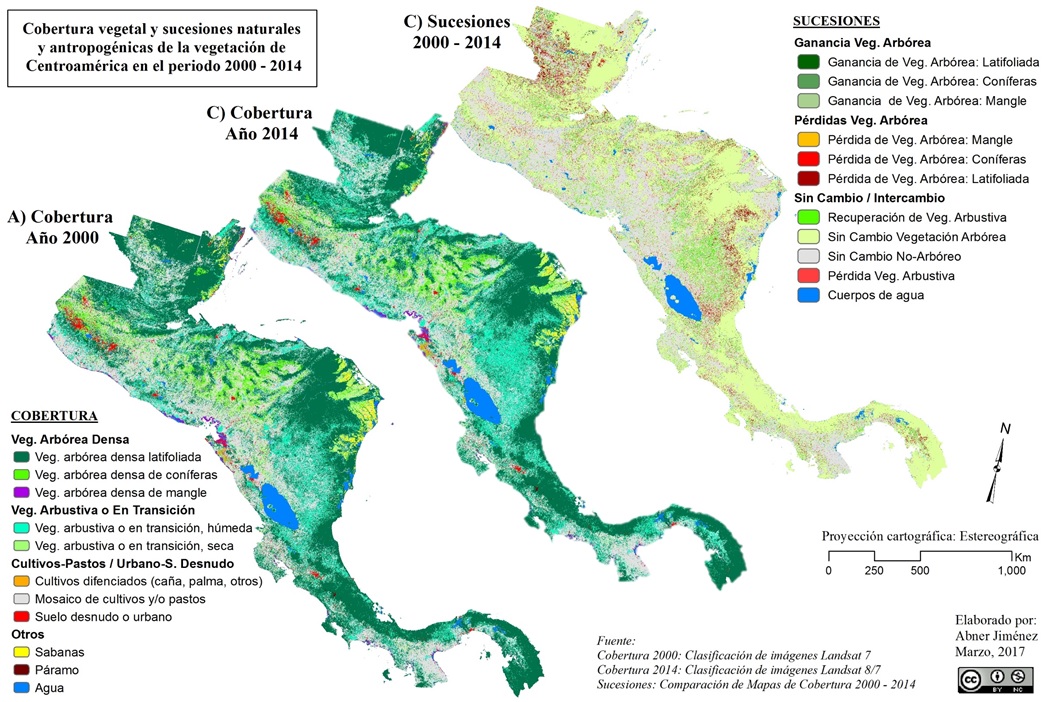 Aplicación a otras regiones tropicales del mundo
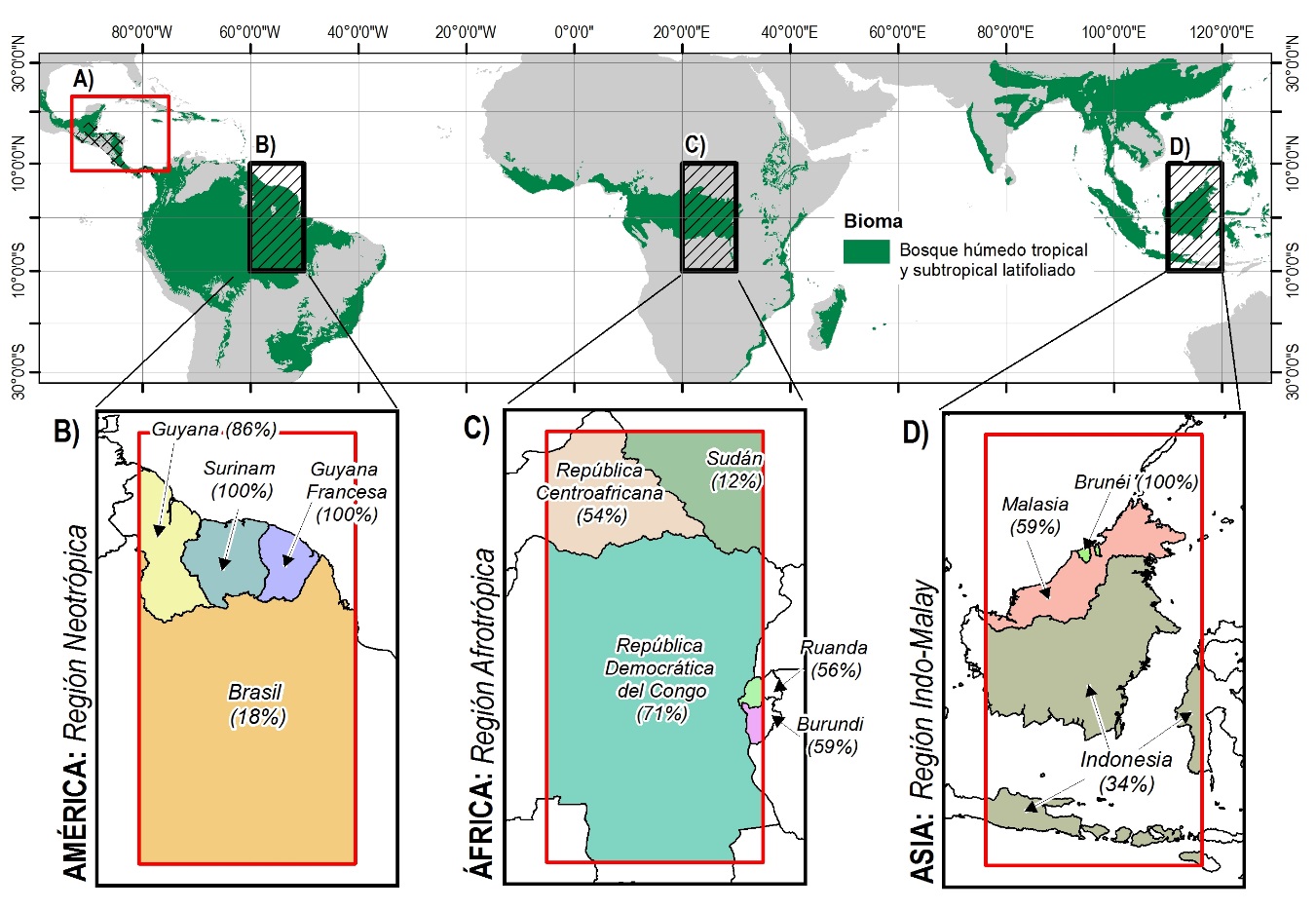 Resultado
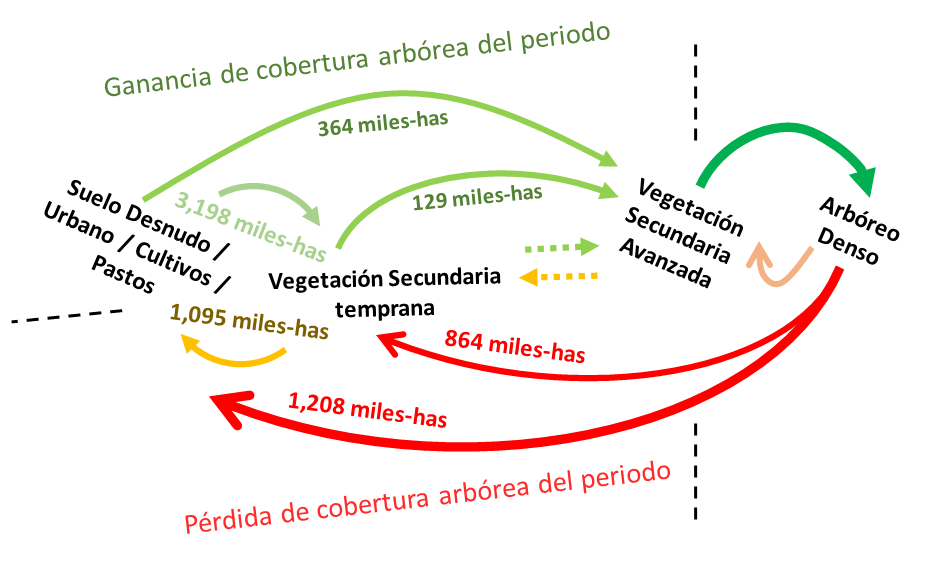 Metodología VCF-MODIS: variaciones a nivel de pixel
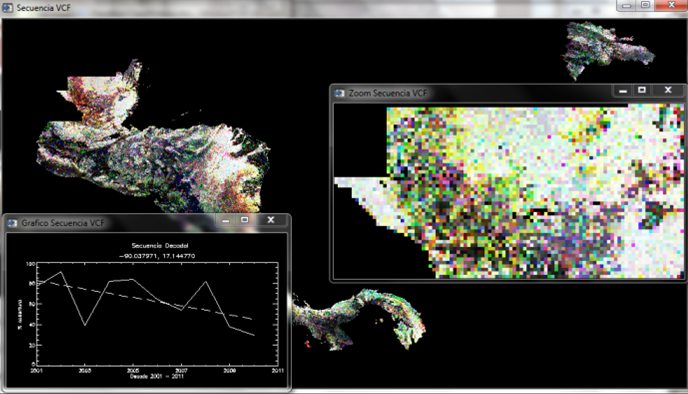 Metodología VCF-MODIS: variaciones a nivel de pixel
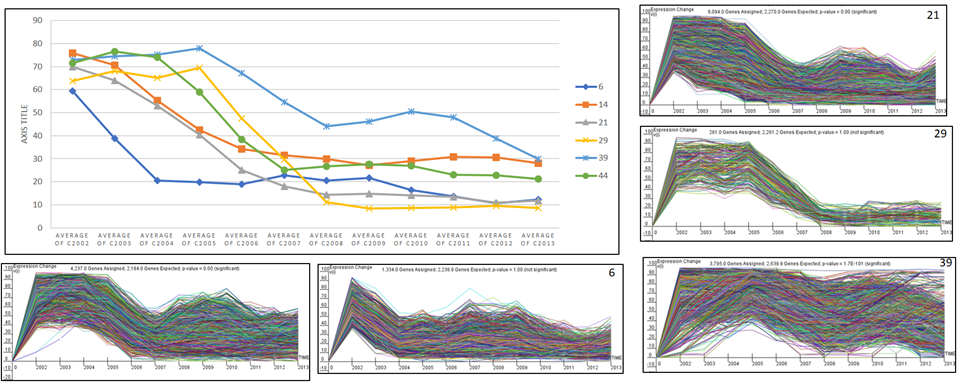 Resultados
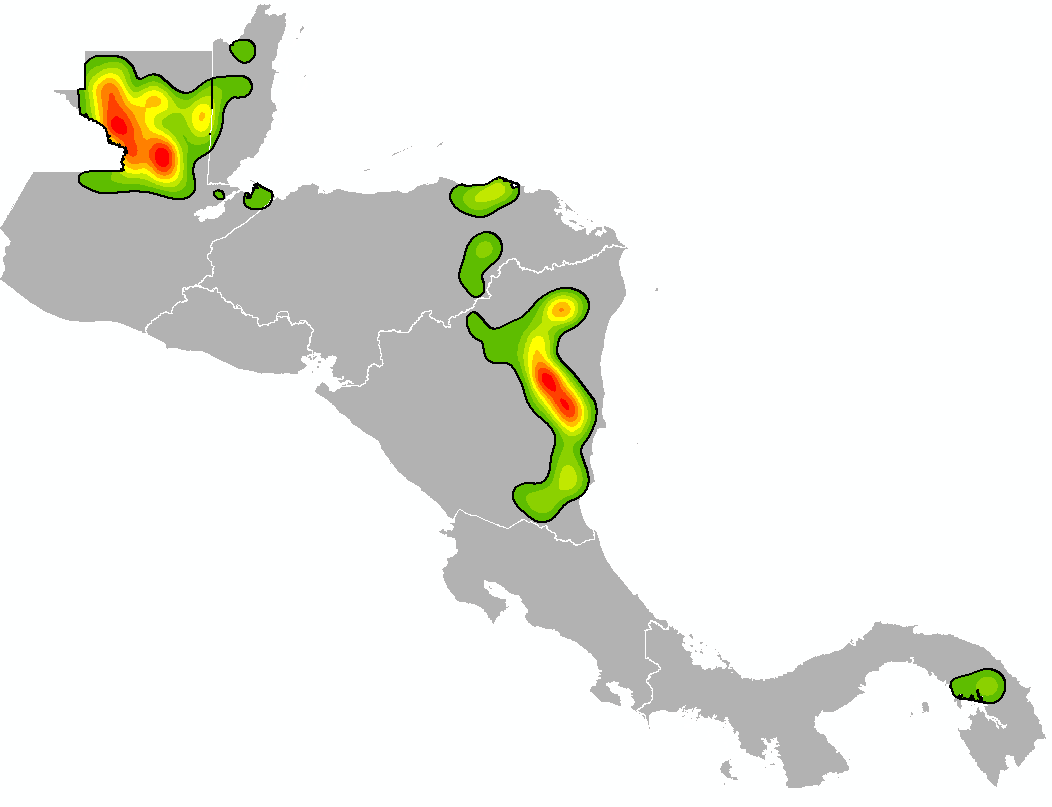 Gracias por su atención!